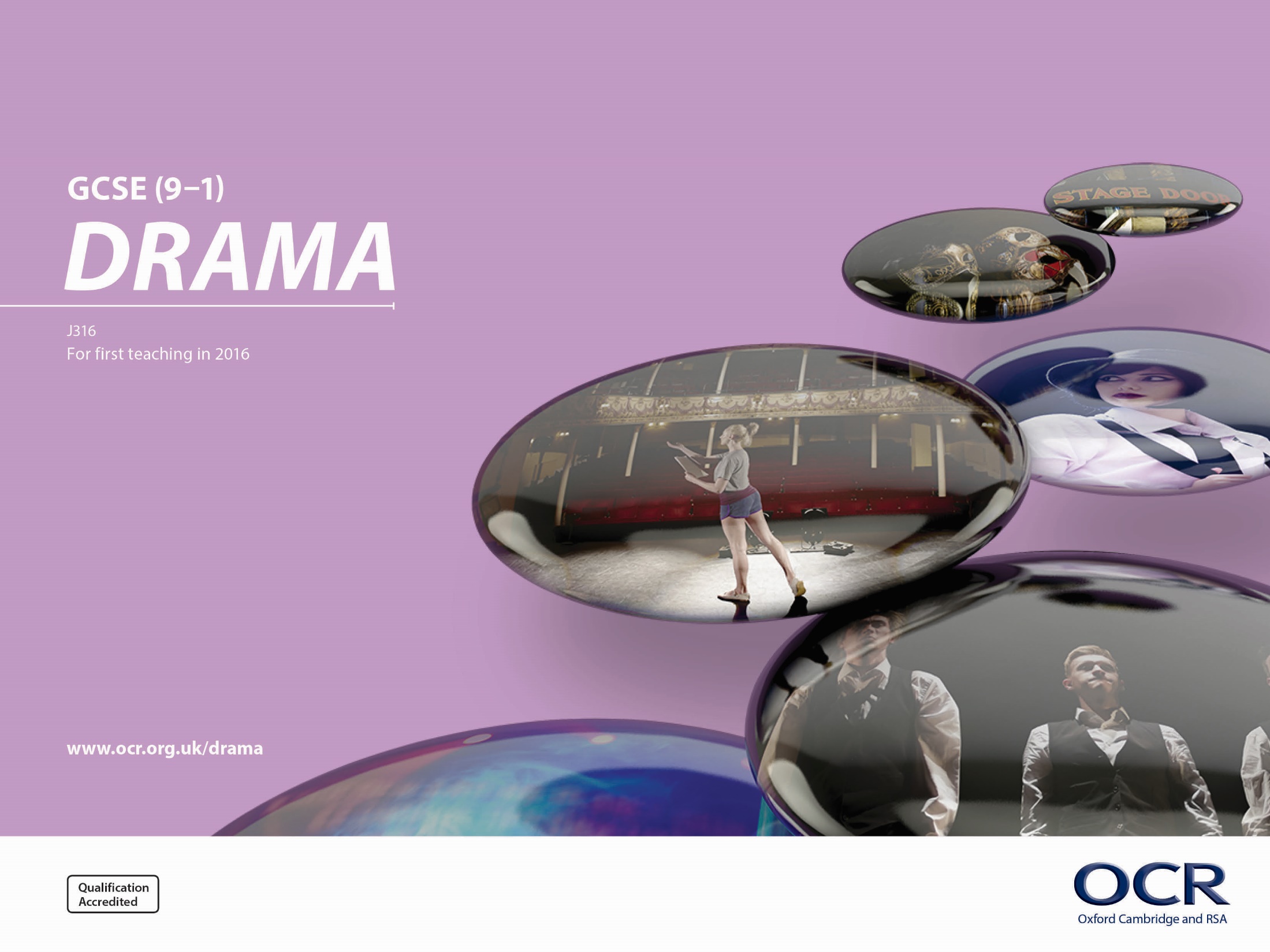 Introduction to GCSE Drama
What is Drama?
In our Drama lessons you will have the opportunity to explore the subject in a practical way by: 
devising your own original work
bringing to life the work of a playwright
developing your own thoughts on what makes drama and theatre successful
working as creative artists through exploration and rehearsal.
How is the course structured?
The qualification is made up of three components: 
There are two non-exam assessments(60% of the overall qualification).
There is one examined assessment(40% of the overall qualification).

Theory and practical work will be integrated throughout the course and all texts studied should be explored practically.
What will I study?
Devising Drama (30%)
You will create a devised performance in groups.
Performances will be between 5 and 15 minutes in length.
You will be able to select a starting point from a range of stimuli provided by the exam board.
Sample stimulus paper
What will I study?
Devising Drama (30%)
Your performance will be supported by a portfolio which describes and explains your contribution to the devising process.
This can be a made up of writing, images, observation notes, video and artifacts.
40 marks: For the evidence in the portfolio.
20 marks: For the final performance.
What will I study?
Presenting & Performing Texts (30%)
You will perform two extracts from one play to a visiting examiner during Year 11.
Performance lengths will vary according to the size of the group. The time range is between 2 and 15 minutes per extract.
You can work individually, or in a group of up to 6. You must present at least one extract as part of a group.
What will I study?
Presenting & Performing Texts (30%)
You will complete an accompanying concept pro forma document which outlines your intentions for the performance.
20 marks: Interpretation of the text and creating an intention for performance.
40 marks: For the presentation of theatrical skills in the final performances.
What will I study?
Drama: Performance and response (40%)
This is a written exam that will be completed at the end of year 11.
The exam is 1 ½ hours long.
There are two sections (A and B).
What will I study?
Drama: Performance and response (40%)
Section A
You will be asked about preparing and performing a set text from a list set by the exam board.
The questions will focus on the process of creating and developing a performance, working as a director, performer and designer,as well as the performance characteristics of the text.
This section is worth 50 marks.
What will I study?
Drama: Performance and response (40%)
Section B
You will be asked to analyse and/or evaluate a theatrical performance you have seen.
The question will focus on a specific aspect of the performance.
This section is worth 30 marks.
Any questions?